또코리 개발 포트폴리오
실무경험을 가진 준비된 인재
지원자 : 또코리
1
목차
주요 프로젝트- 학식 메이트 매칭 서비스 플랫폼
- 스마트 팩토리 제품 검수 시스템 서비스 구축
- 손소독제 자동 살포 로봇 개발
기타 등등
2
xxx실무 경험을 가진 준비된 인재
자기소개서
- 이      름
또 코 리
효율적인 데이터 관리, 응답시간 최적화에 관심이 많습니다.
도전의 중요성, 지식의 공유와 협업의 가치를 알고있습니다.
- 소	개
또코리 @ ddoko.co.kr
- Email
- Github
Gitghub 주소
- 블로그
블로그 주소
3
xxx실무 경험을 가진 준비된 인재
자기소개서
- 이      름
또 코 리
JAVA, Spring boot, TypeScript
NodeJs, NextJs
정보처리기사 (취득일)
영어 : 시험종류 점수
- 기술 스택
- 영어/자격
MySQL, MariaDB, Redis
- DataBase
대회명 : 상훈명(대한민국 장관상 수상)
- 수상이력
인텔리제이, vs코드, 깃, 지라
- 도구
4
프로젝트 주관처(학교/회사/개인)
프로젝트 소개서
프로그램 사진이나 그림
백엔드 서비스 플랫폼 개발
- 이      름
- 이      름
학식 메이트 매칭 서비스 플랫폼
담당했던 업무들 작성예: spring boot를 통한 회원관리 서비스 구축(msa)
- 담당업무
- 발생문제 :
- 경험내용 :
- 상      황 :
- 문제인식 :
- 해결과정 :
대규모 데이터 CRUD 처리 중 DataBase 부하로 속도 저하 문제 발생
소프트웨어 성능 향상을 위한 고민 및 테스팅 방법에 대한 고찰
데이터 구성 요소의 속성을 생성, 변경 후 저장 시 DB Update항목이 많아 프로그램 로딩이 오래 걸리는 현상 발생
저장 기능 실행시 CRUD에서 발생하는 Transaction을 데이터 요소 당 반복하여 처리하는 것이 처리 속도가 느린 것을 확인
수행해야하는 Query를 Transaction으로 묶어서 기능 실행 시 한 번에 처리하는 것으로 변경, 기존 12.3.sec의 저장 시간을 1.584602sec으로 단축하여 ??% 성능 향상
5
개인 프로젝트 – MVP개발
프로젝트 소개서
프로젝트 구상도
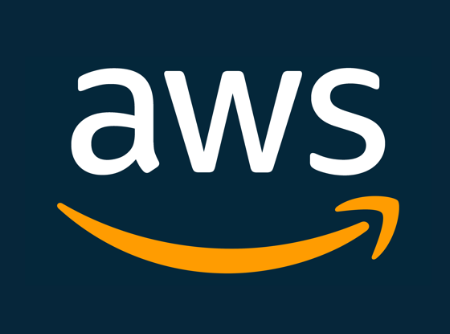 AWS Cloud
13.209.181.168
EC2
EC2
EC2
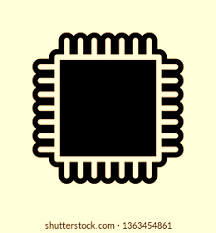 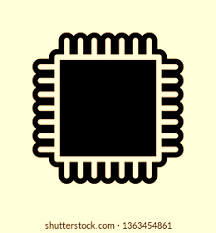 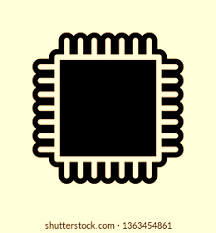 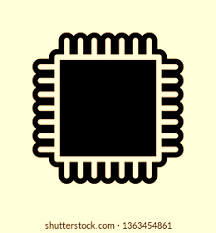 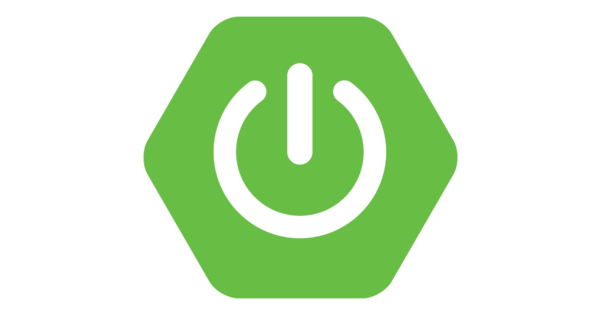 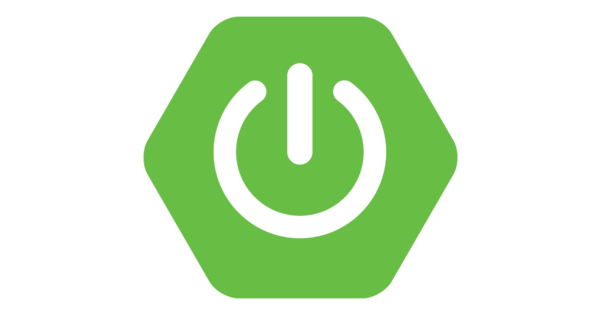 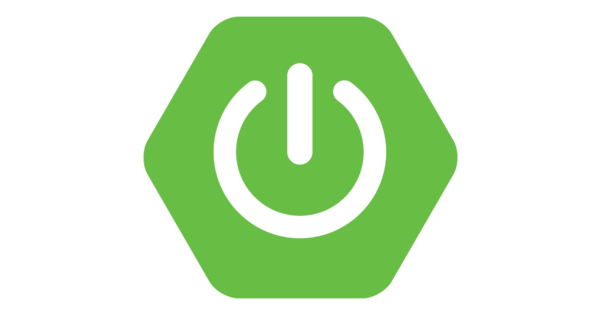 Member
Service
Match
Service
Member
Service
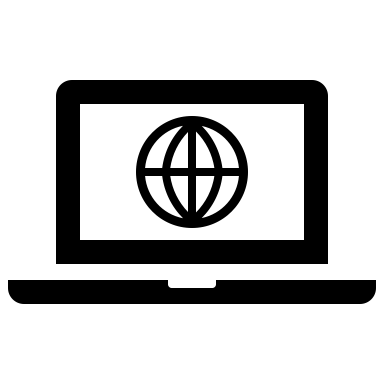 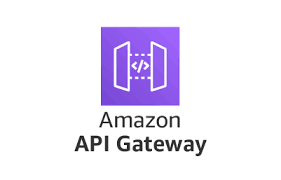 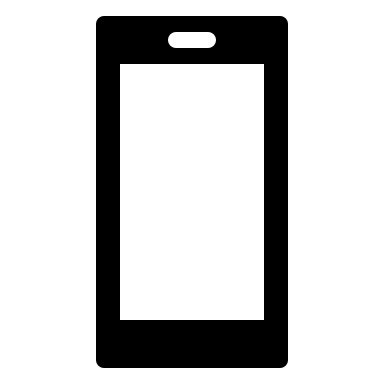 API Gateway
Front End
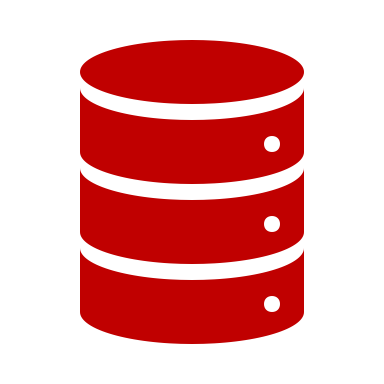 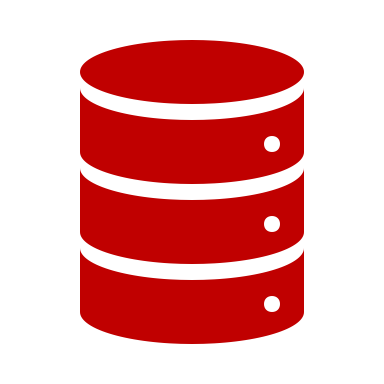 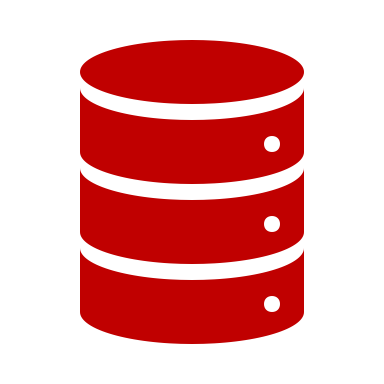 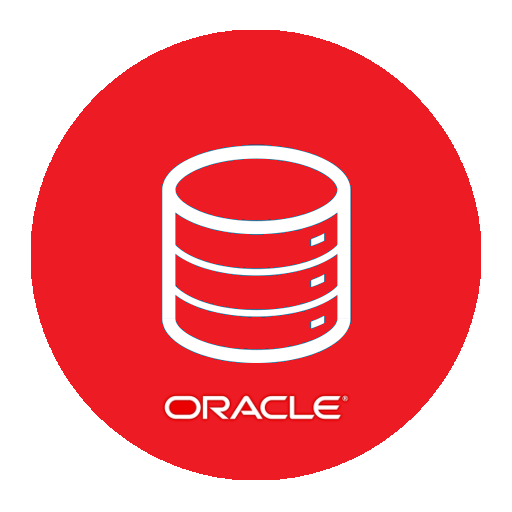 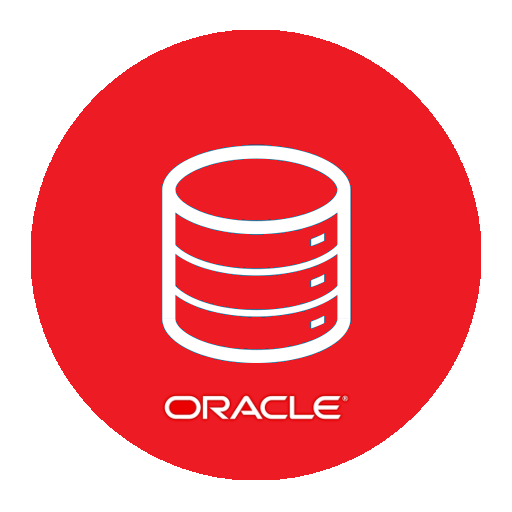 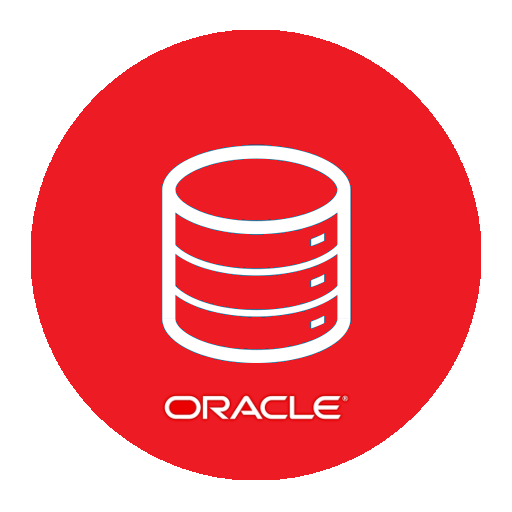 EC2
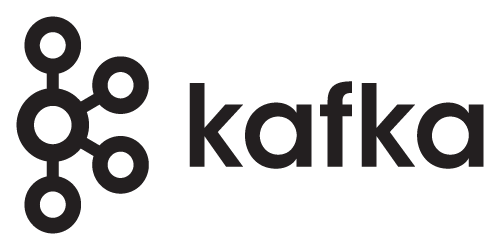 6
ERP 솔루션 회사
프로젝트 소개서
프로그램 사진이나 그림
웹 ERP 그룹웨어 개발
- 이      름
그룹웨어 ERP 개발
- 목      적
기존 윈도우 ERP프로그램을 웹으로 개발하여 다양한 디바이스로 접근 가능하도록 함
MSA구조를 통한 확장성
- 특      징
- 기술스택
.Net FrameWork, JavaScript, MSSQL, MSA
담당 업무 작성
- 담당업무
7
개인 프로젝트 – MVP개발
프로젝트 소개서
프로젝트 구상도
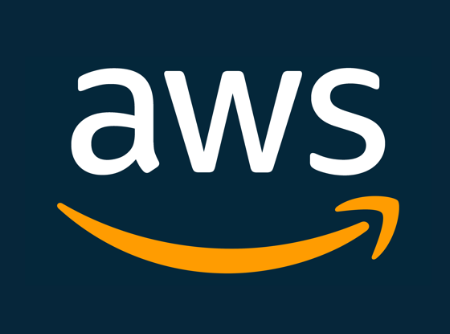 AWS Cloud
13.209.181.168
EC2
EC2
EC2
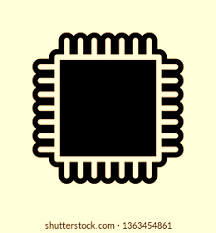 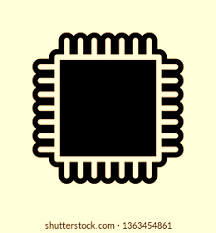 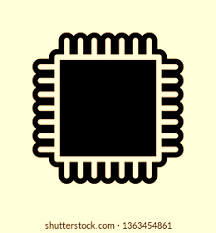 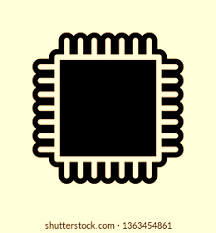 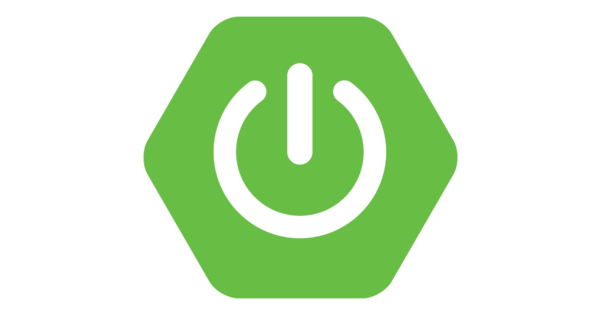 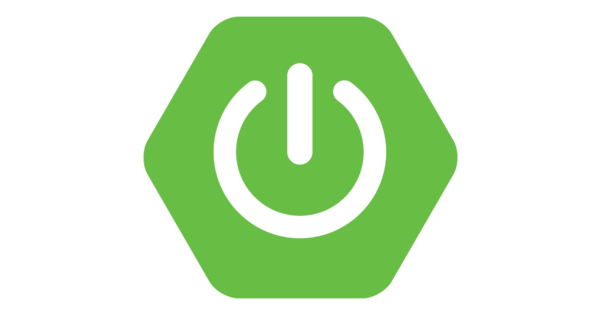 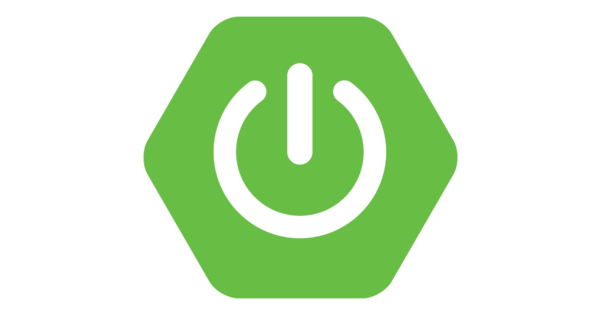 Member
Service
Match
Service
Member
Service
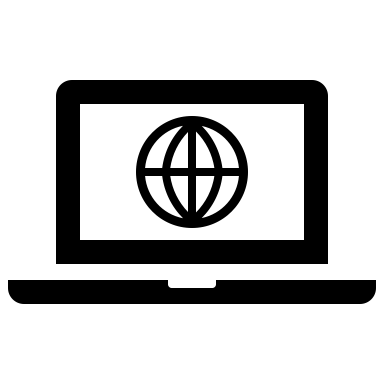 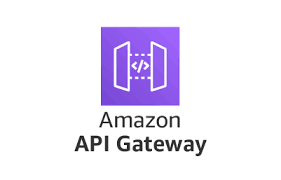 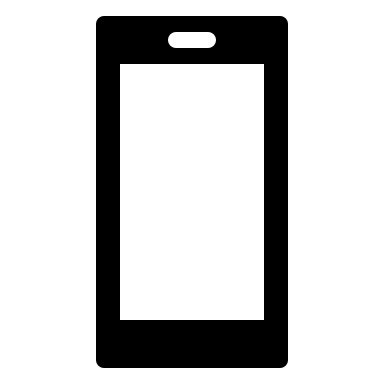 API Gateway
Front End
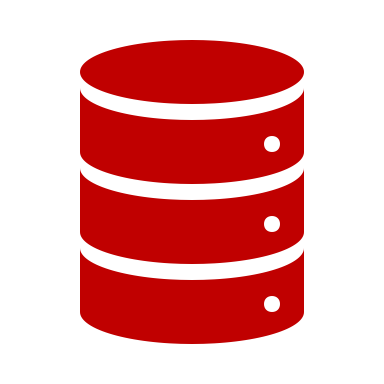 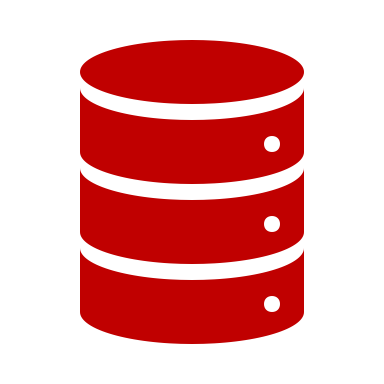 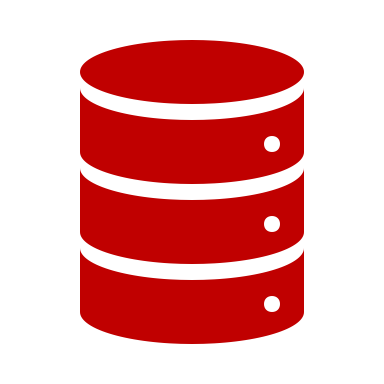 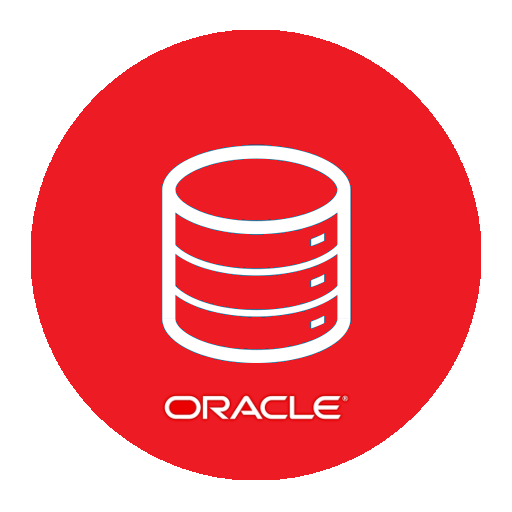 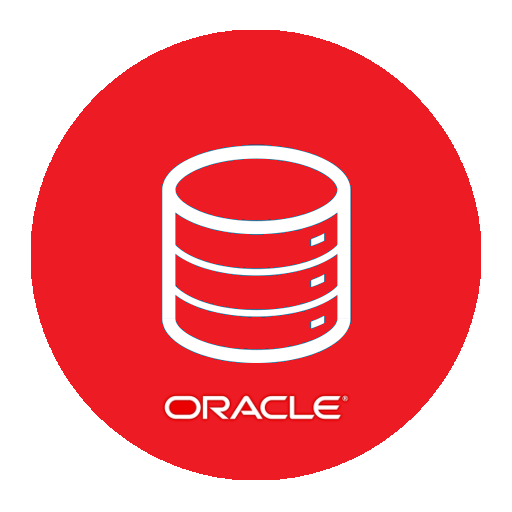 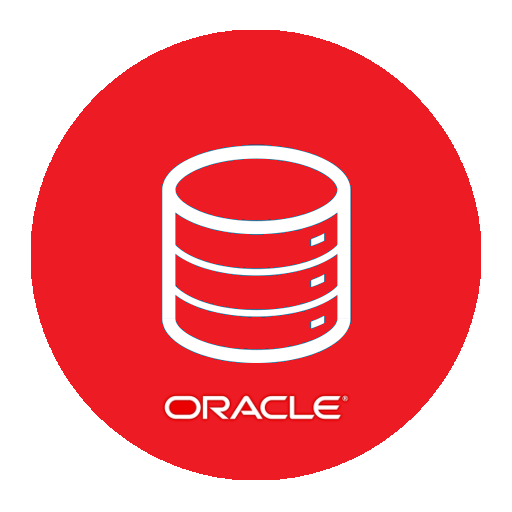 EC2
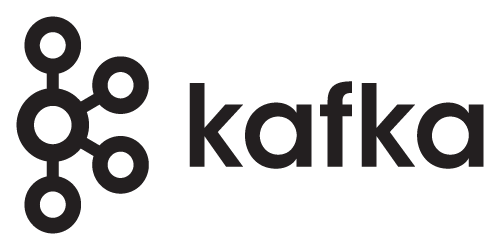 8
감사합니다.
9